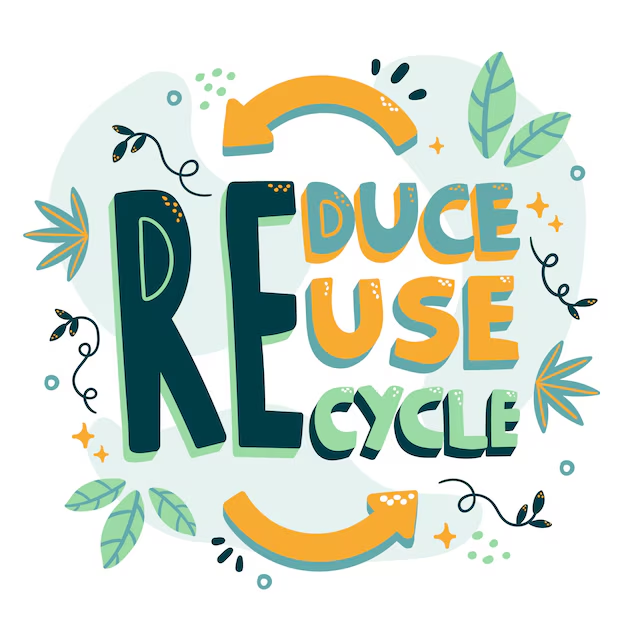 โครงการ “องค์กร 3R”
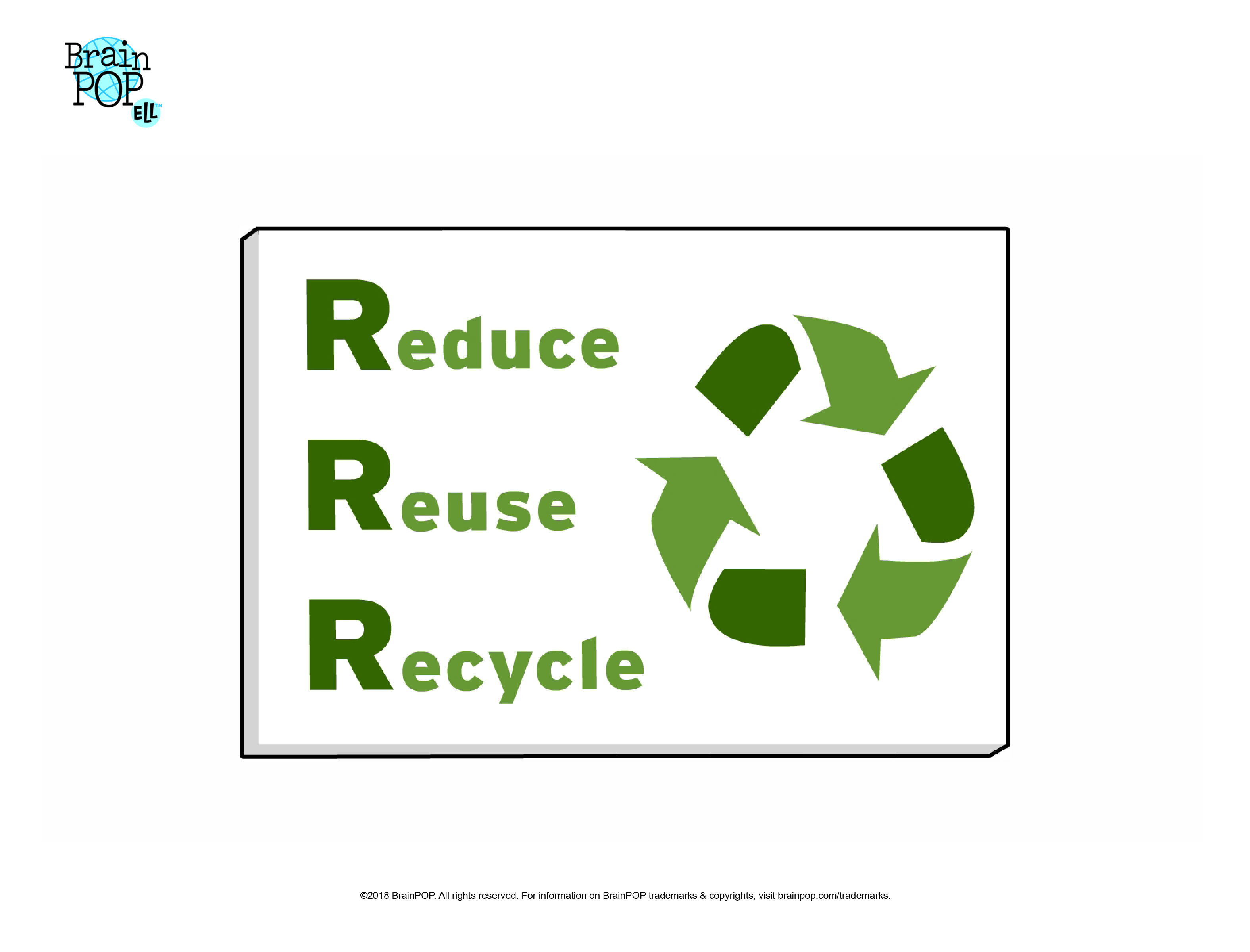 กลุ่มตรวจสอบภายใน สำนักงานเศรษฐกิจการคลัง
องค์กร 3R
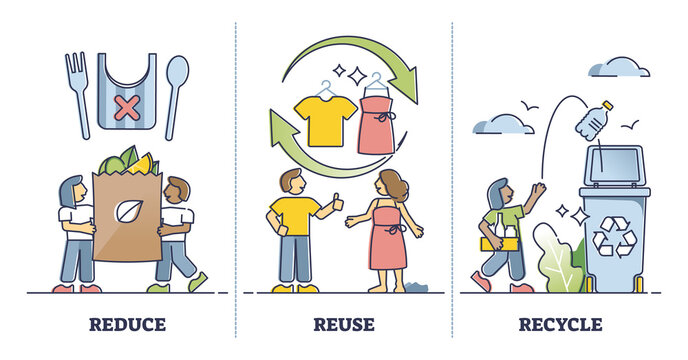 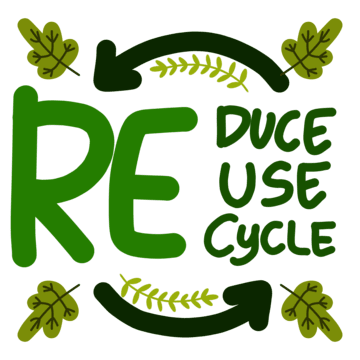 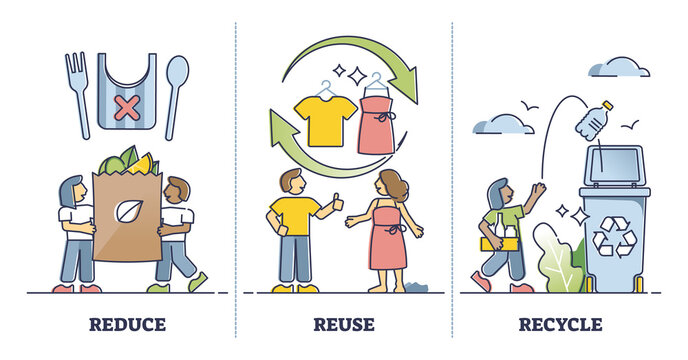 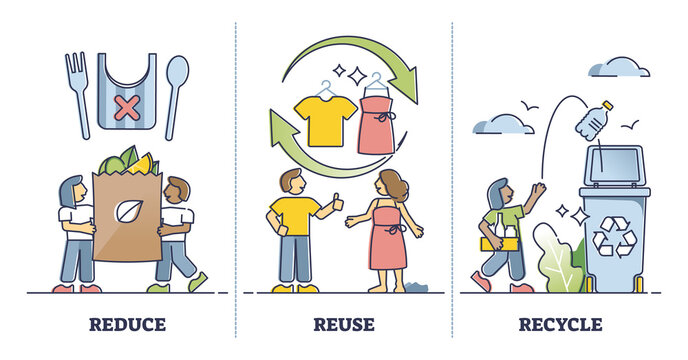 วัตถุประสงค์
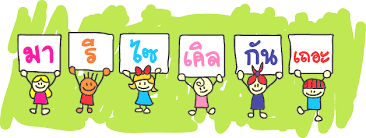 ส่งเสริมให้บุคลากร กตส. รู้จักการใช้ทรัพยากรอย่างรู้คุณค่า นำเอาทรัพยากรกลับมาใช้ซ้ำ หรือประยุกต์เป็นสิ่งของที่สามารถนำกลับมาใช้งานใหม่ได้
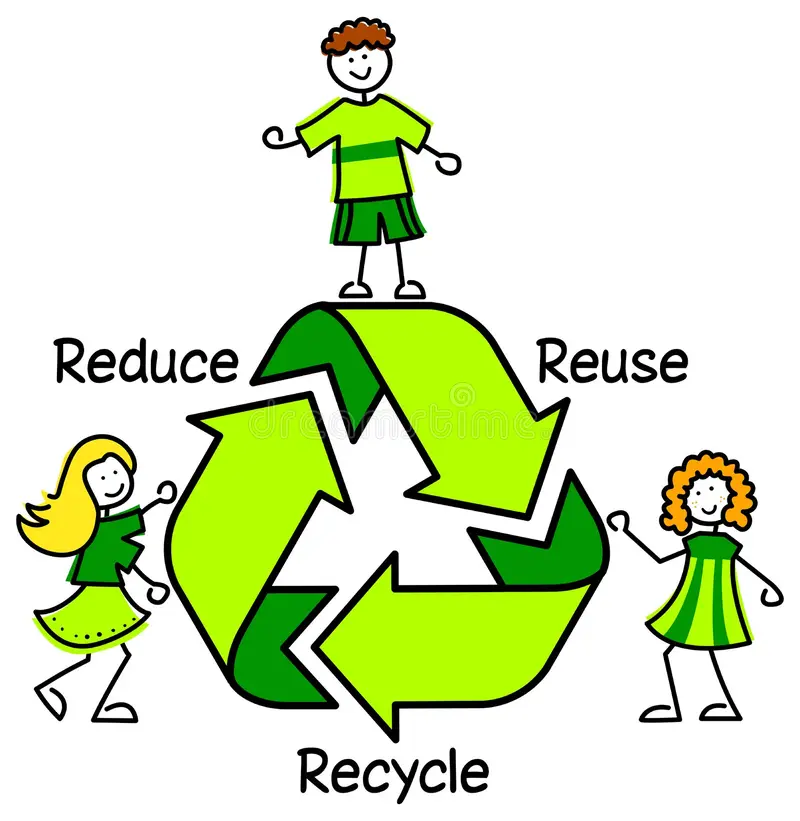 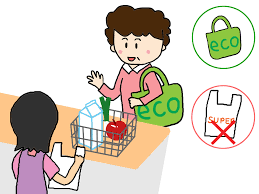 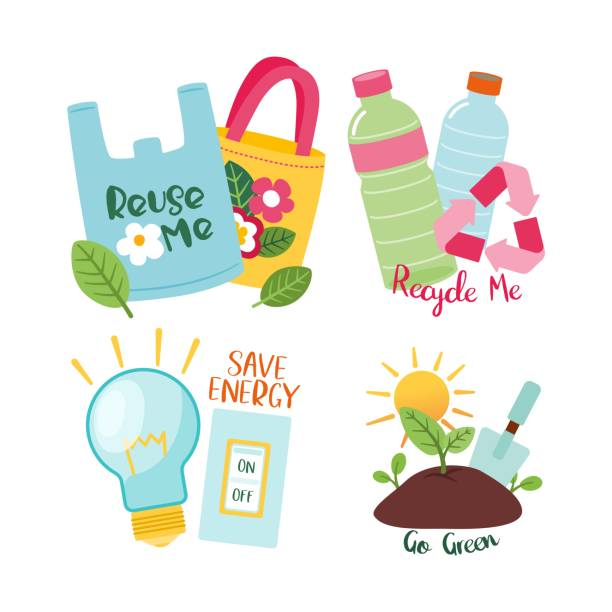 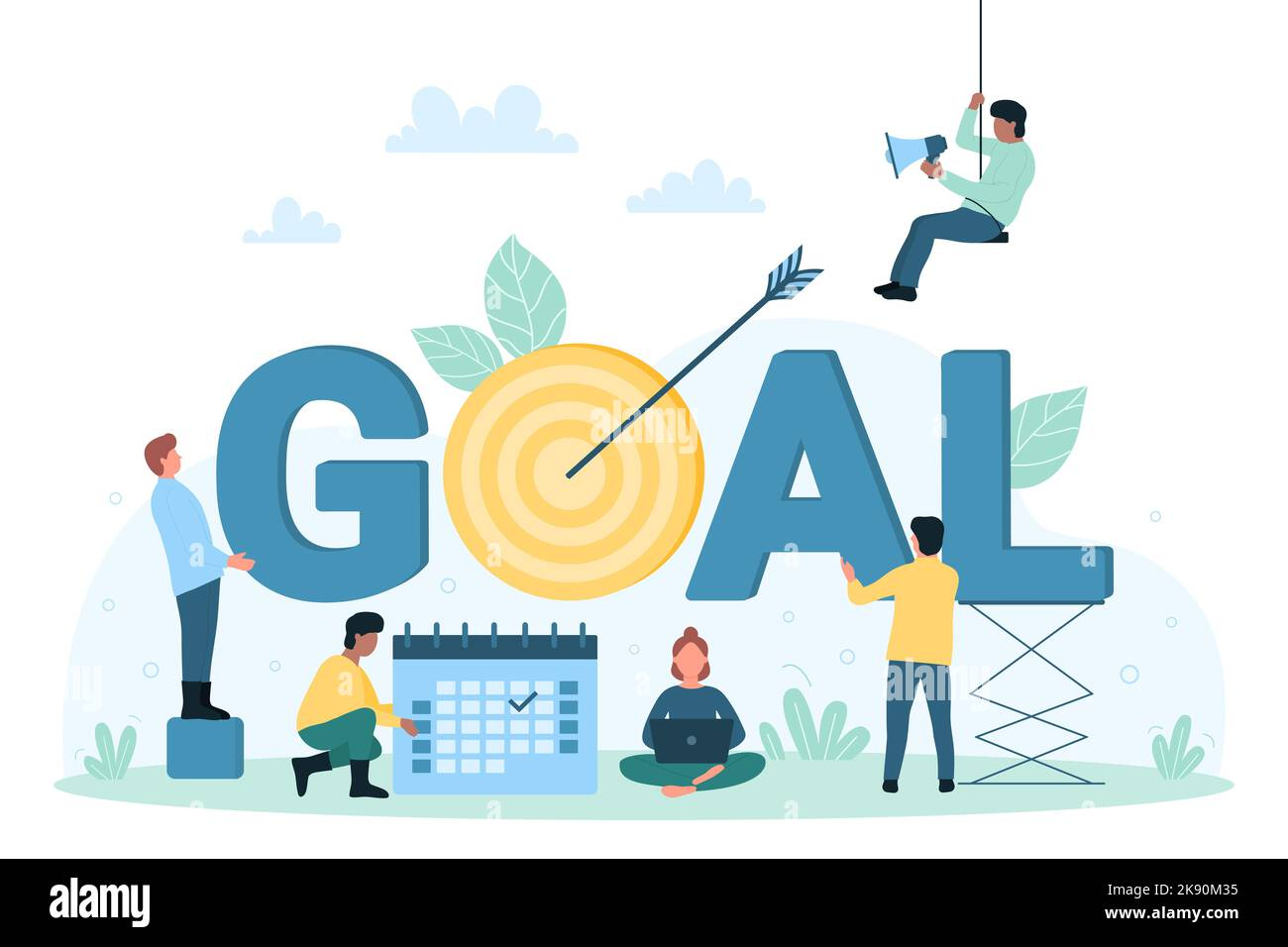 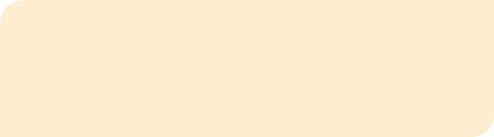 เป้าหมายและตัวชี้วัด
1. บุคลากร กตส. ดำเนินการ Reduce หรือ Reuse หรือ Recycle อย่างน้อยคนละ 1 อย่าง
2. บุคลากร กตส. ร่วมกันลดปริมาณขยะ นำขวดน้ำดื่มพลาสติกที่ใช้แล้ว กลับมาใช้ประโยชน์จากขวดพลาสติก ซึ่งสามารถนำมาใช้ในบ้านหรือ
สำนักงานได้
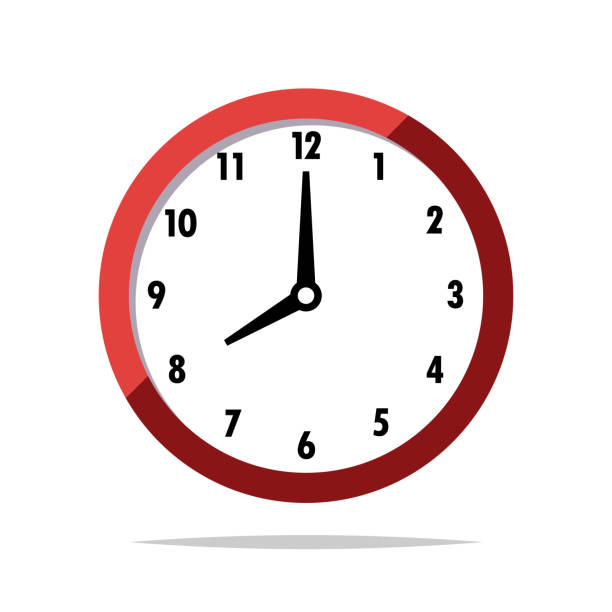 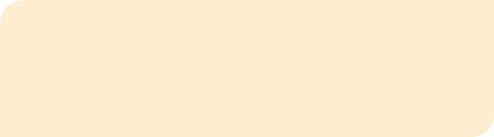 ระยะเวลาดำเนินงาน
ระหว่างเดือนมกราคม - พฤษภาคม 2568
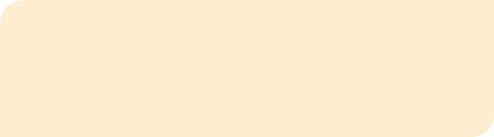 วิธีดำเนินงาน
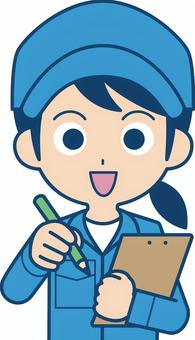 1. บันทึก/สรุปข้อมูลการดำเนินการ Reduce หรือ Reuse หรือ Recycle
2. แปรรูปขวดน้ำดื่มพลาสติกที่ใช้แล้ว โดยนำมาใช้ทำไม้กวาดจากขวดพลาสติก
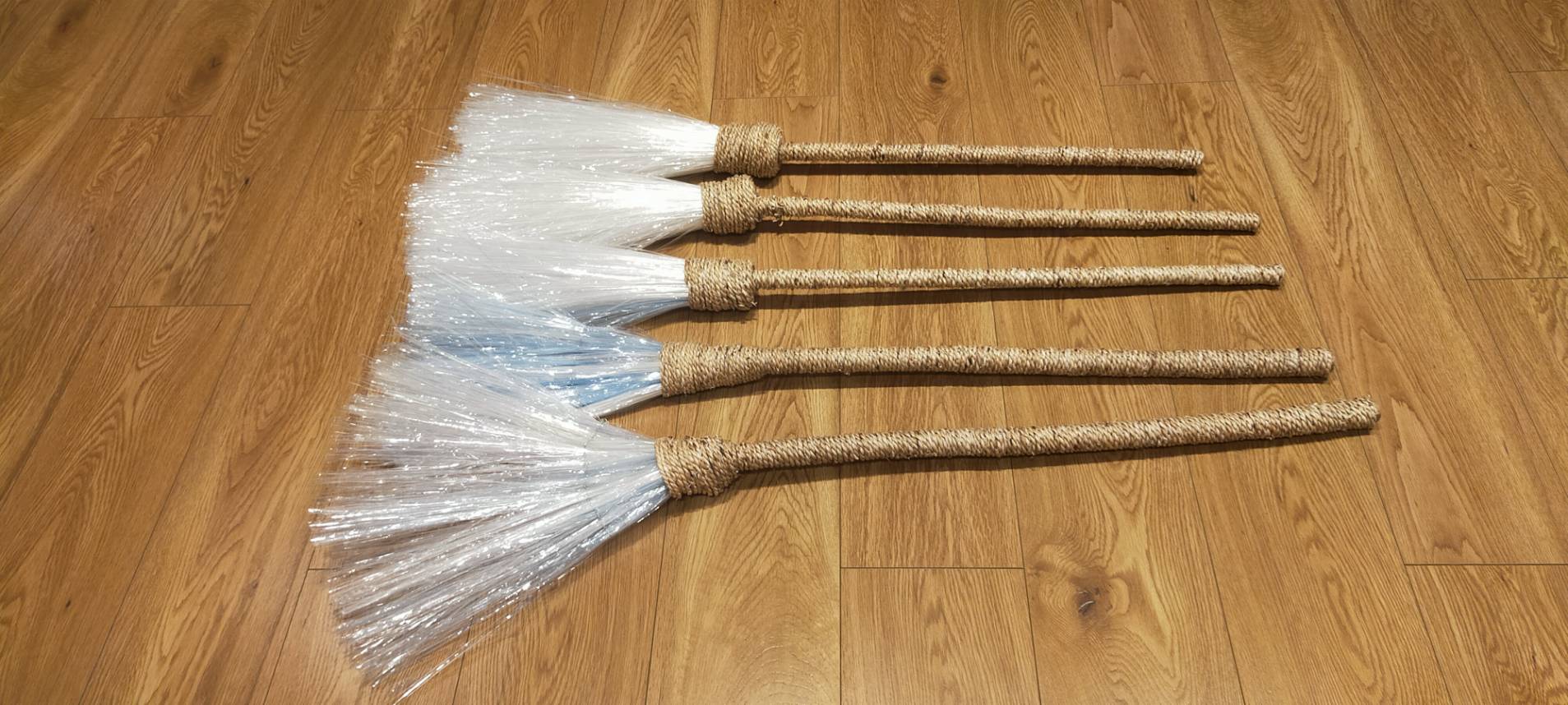 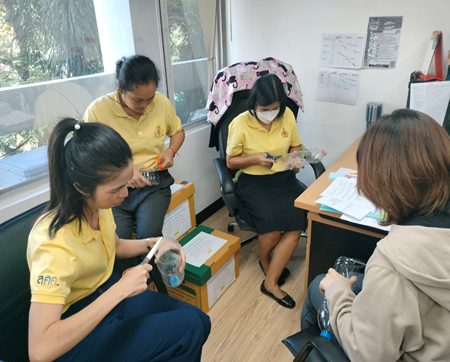 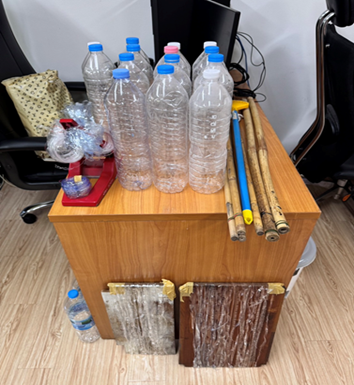 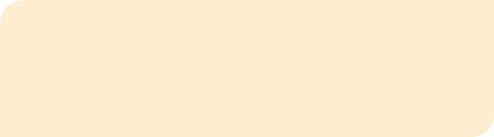 ผลการดำเนินงาน
บุคลากร กตส. ทุกคนให้ความสำคัญในการใช้ทรัพยากรอย่างรู้คุณค่า รวมทั้งปรับเปลี่ยนพฤติกรรมการใช้ทรัพยากรสิ้นเปลืองอย่างคุ้มค่า และช่วยกันลดปริมาณขยะเพื่อตนเองและสังคม โดยการ Reduce หรือ Reuse หรือ Recycle และบุคลากร กตส. ทุกคน ให้ความร่วมมือในการทำงานแปรรูปขวดน้ำดื่มพลาสติกที่ใช้แล้ว นำมาใช้ทำไม้กวาดจากขวดพลาสติกและนำไม้กวาดที่ได้ทั้งหมดมอบให้สำนักงานเลขานุการกรมเพื่อนำไปใช้ประโยชน์ต่อไป
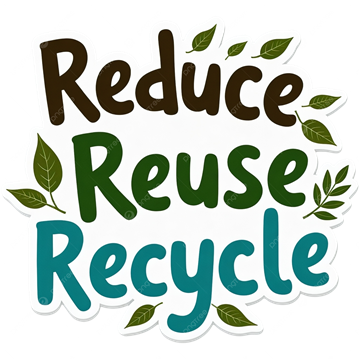 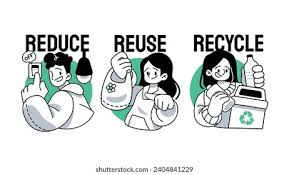 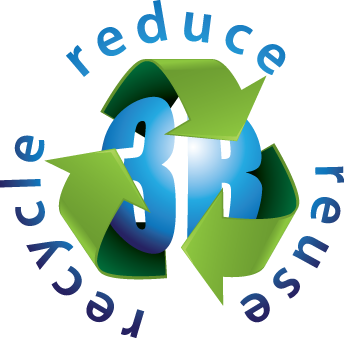 รูปภาพการบันทึกข้อมูลการเนินการ Reduce หรือ Reuse หรือ Recycle
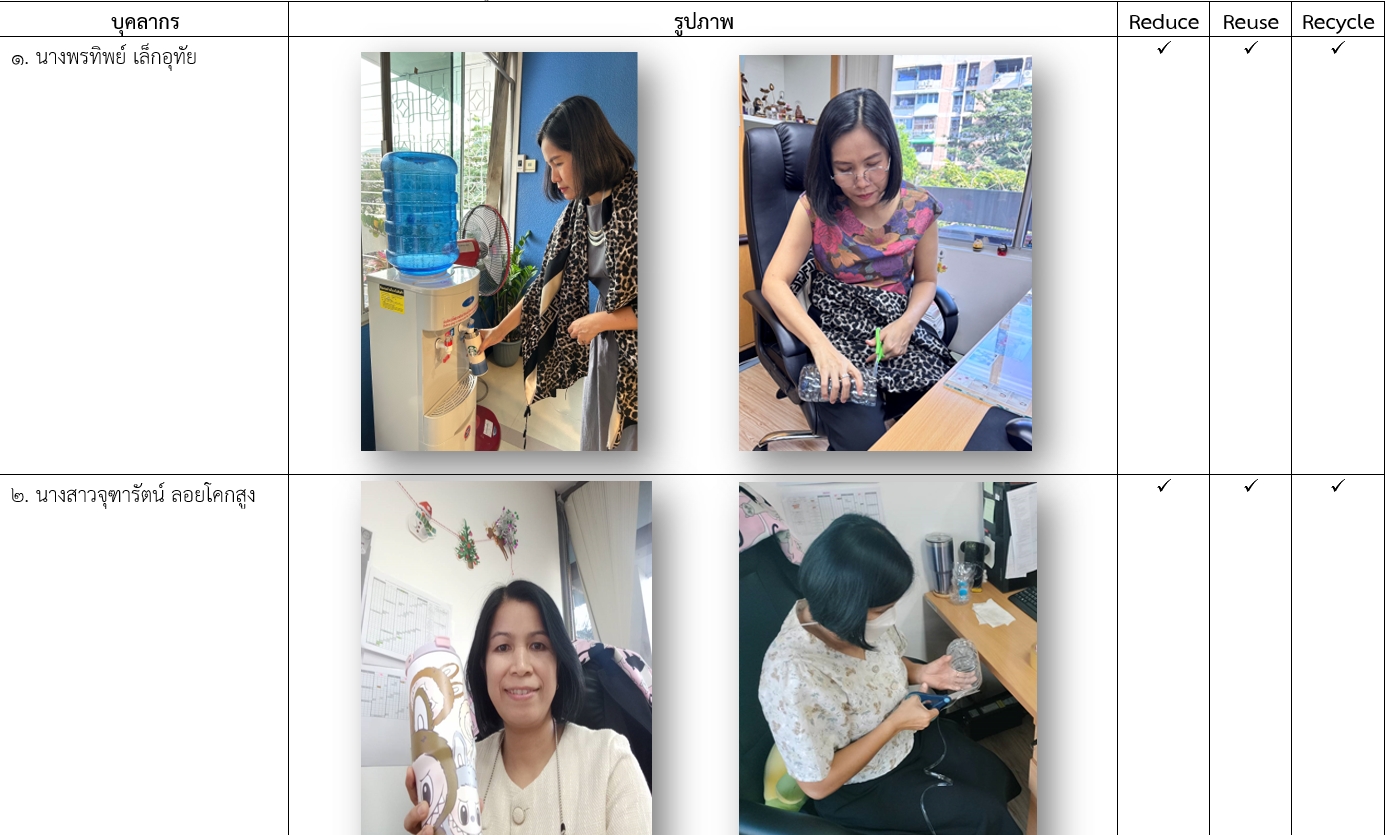 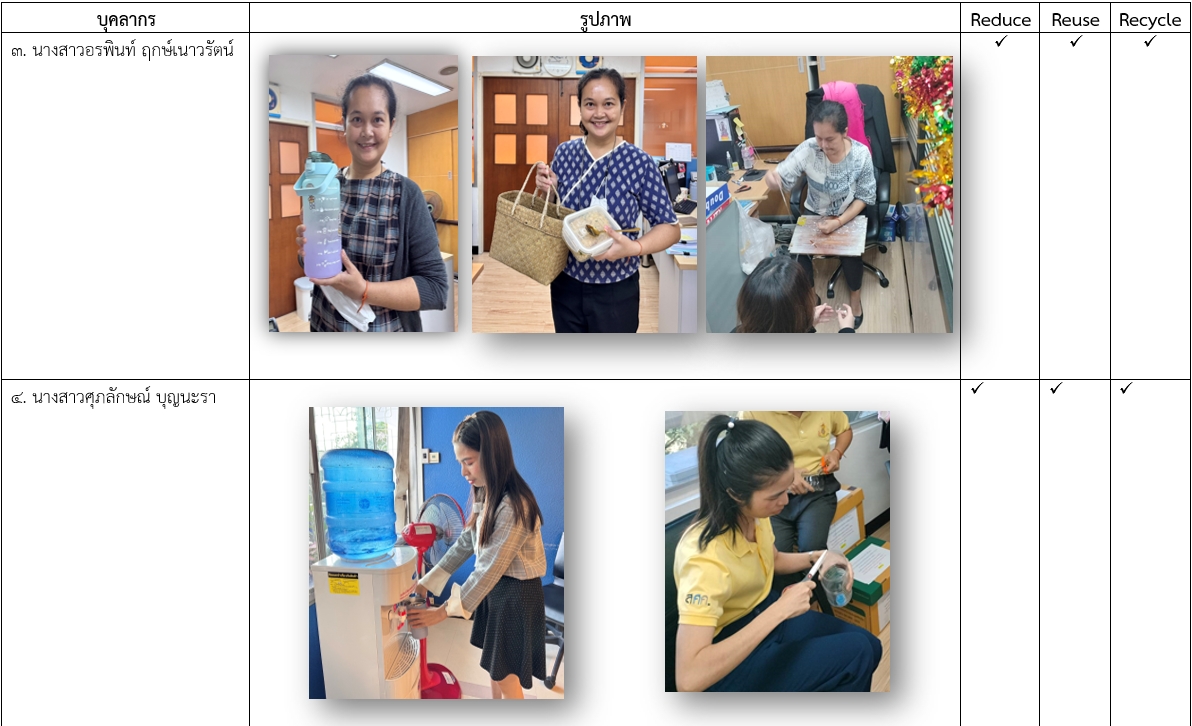 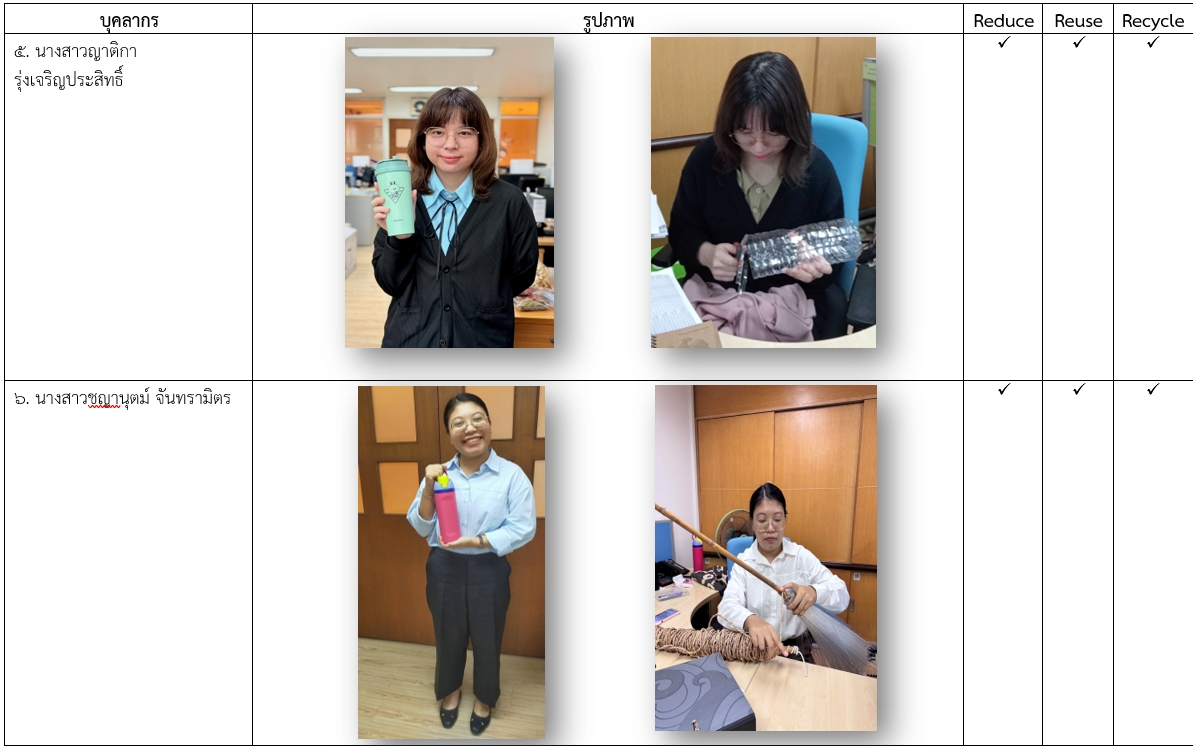 รูปภาพการทำไม้กวาดจากขวดน้ำพลาสติก
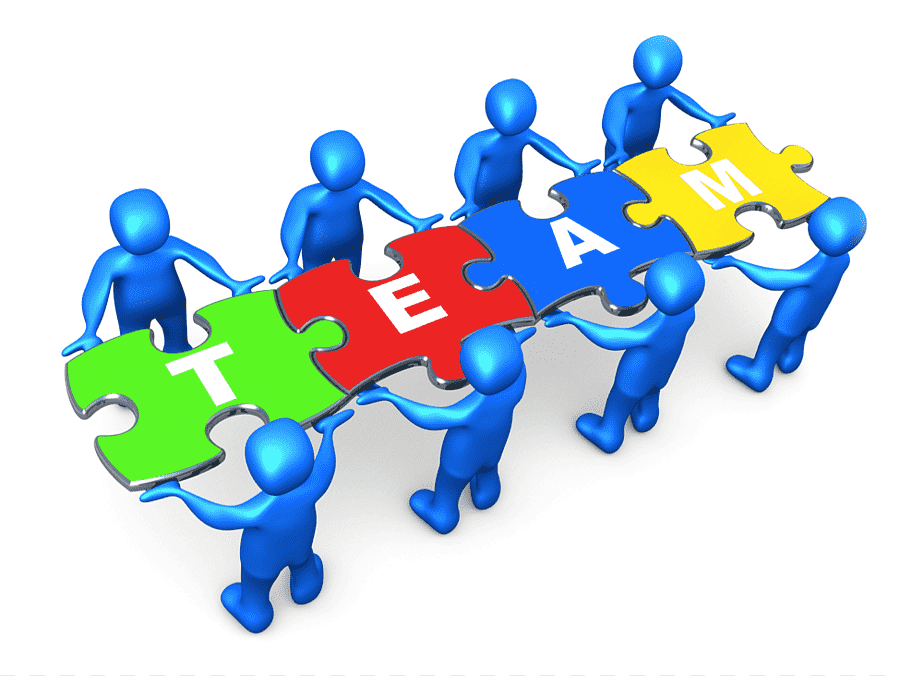 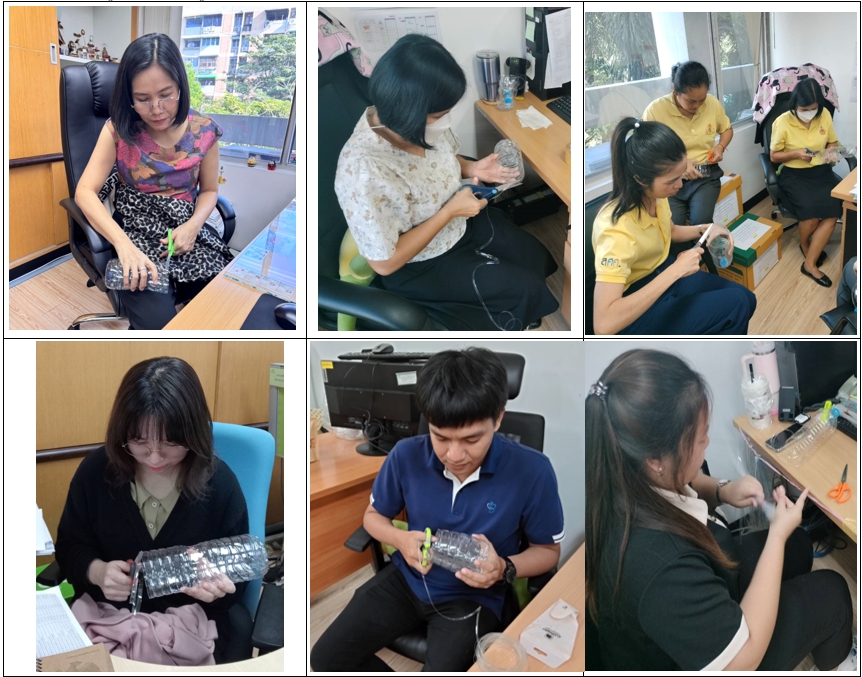 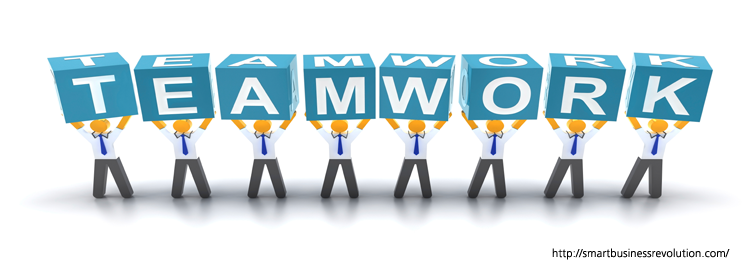 รูปภาพการทำไม้กวาดจากขวดน้ำพลาสติก
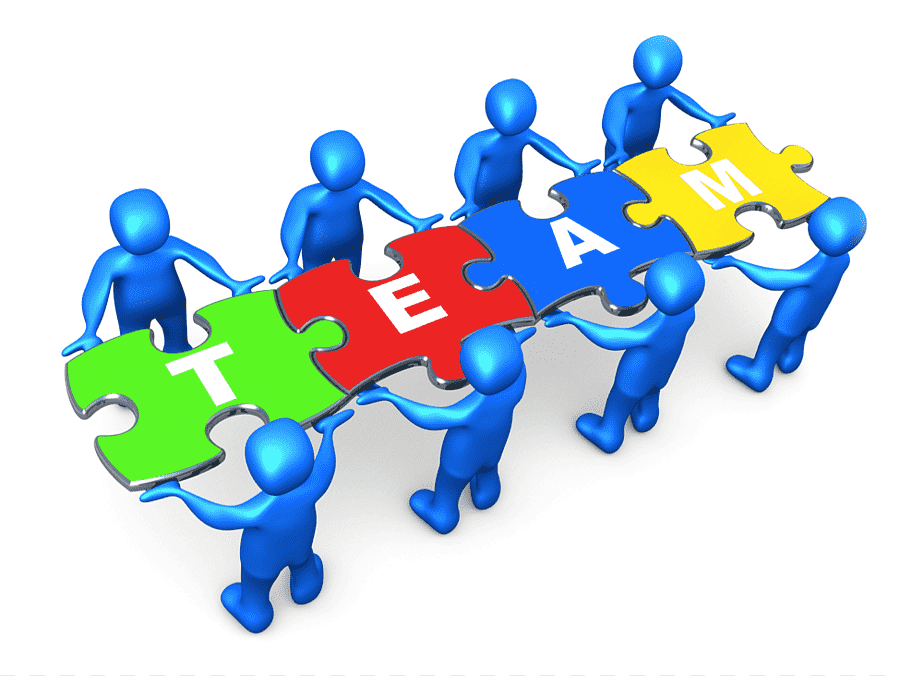 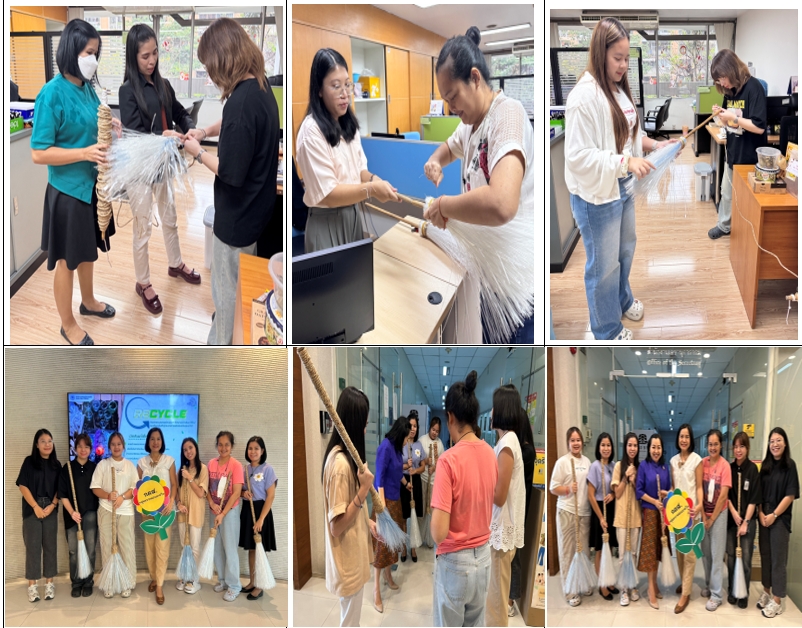 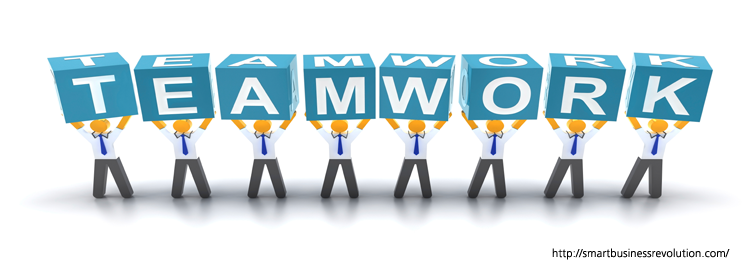 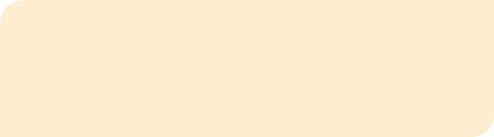 การเปลี่ยนแปลงพฤติกรรม
บุคลากร กตส. ให้ความสำคัญในการใช้ทรัพยากรอย่างรู้คุณค่าใช้ทรัพยากรสิ้นเปลืองอย่างคุ้มค่า และช่วยกันลดปริมาณขยะเพื่อตนเองและสังคม และมีความสามัคคีร่วมมือกันในการทำงาน
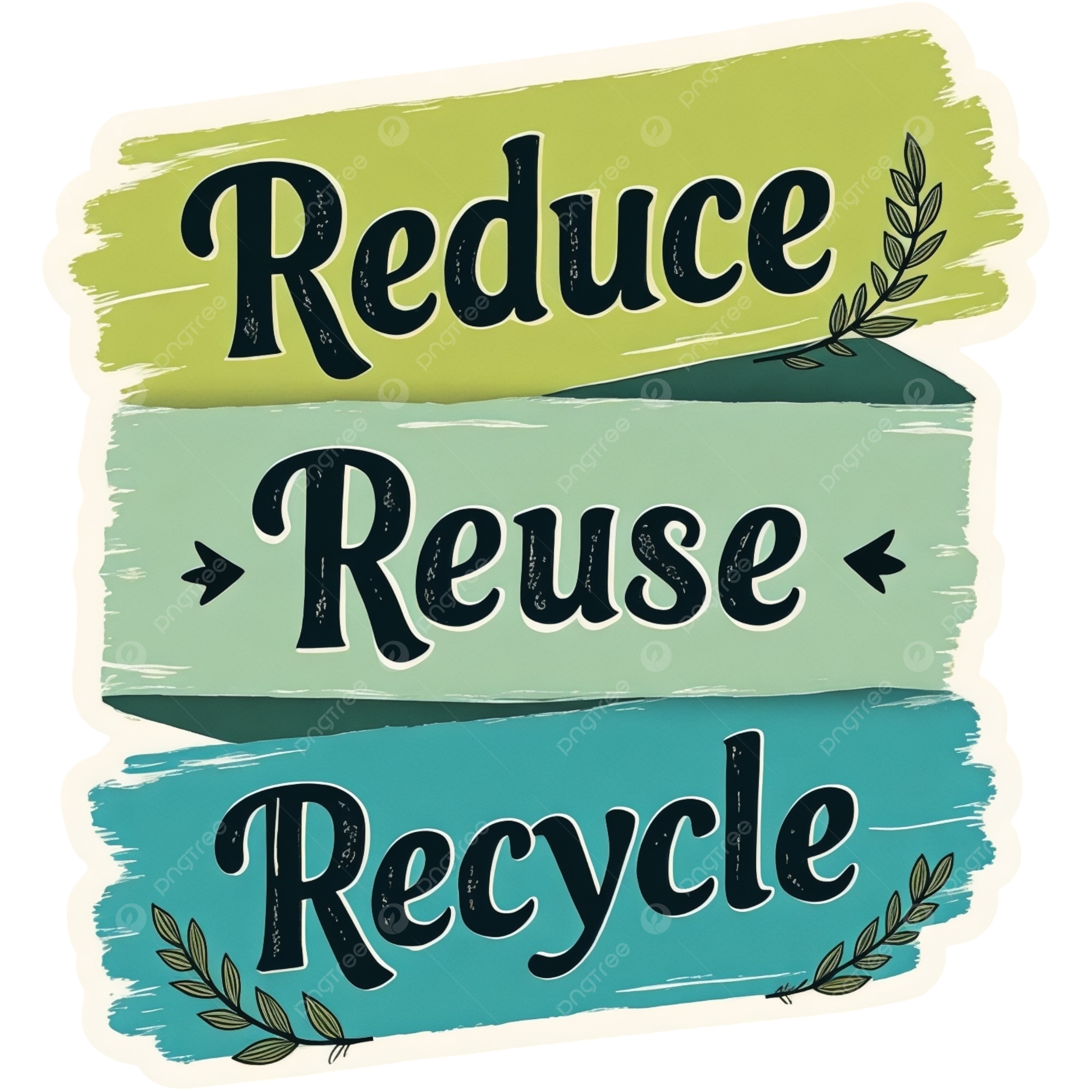 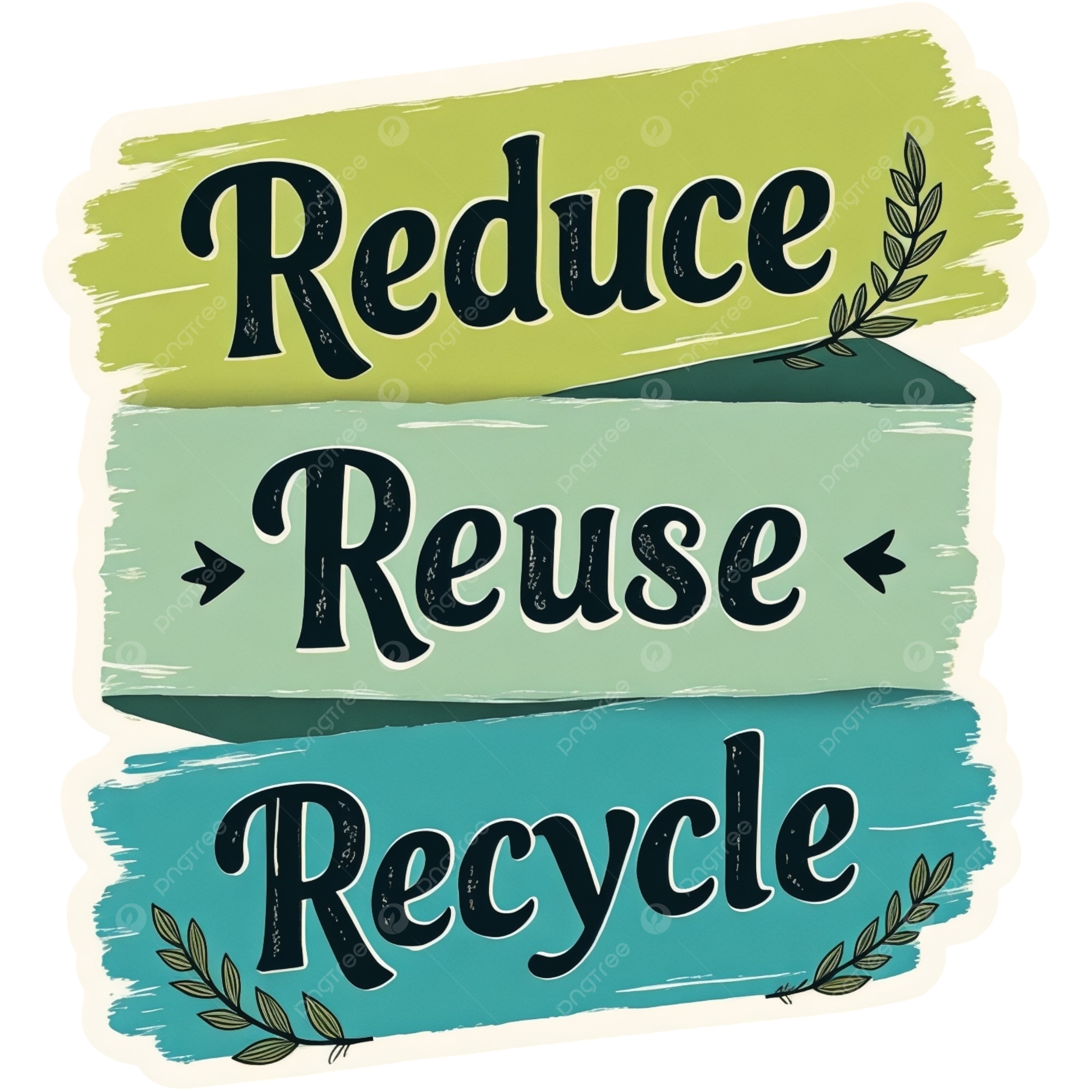 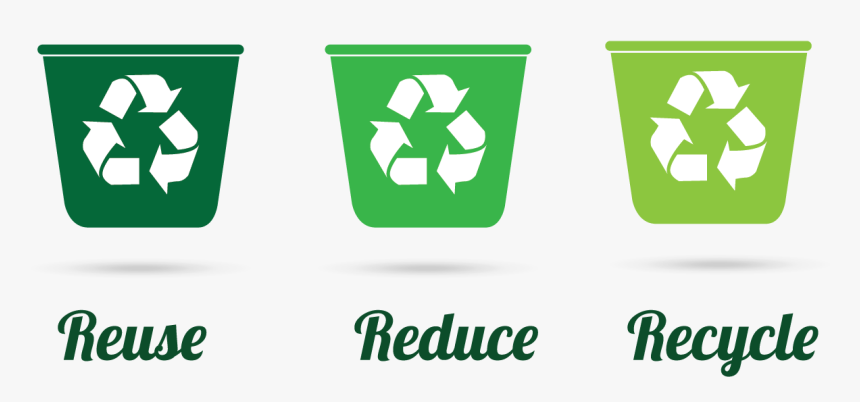 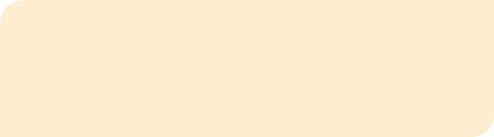 ผลที่ได้รับ
1. บุคลากร กตส. ให้ความสำคัญในการใช้ทรัพยากรอย่างรู้คุณค่า
	2. บุคลากร กตส. ปรับเปลี่ยนพฤติกรรมการใช้ทรัพยากรสิ้นเปลืองอย่างคุ้มค่า และช่วยกันลดปริมาณขยะเพื่อตนเองและสังคม
	3. บุคลากร กตส. มีความสามัคคีร่วมมือกันในการทำงาน
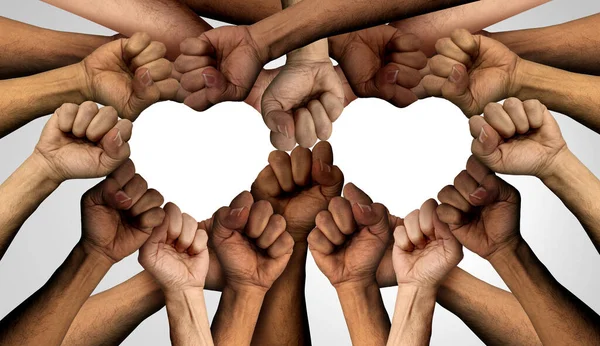 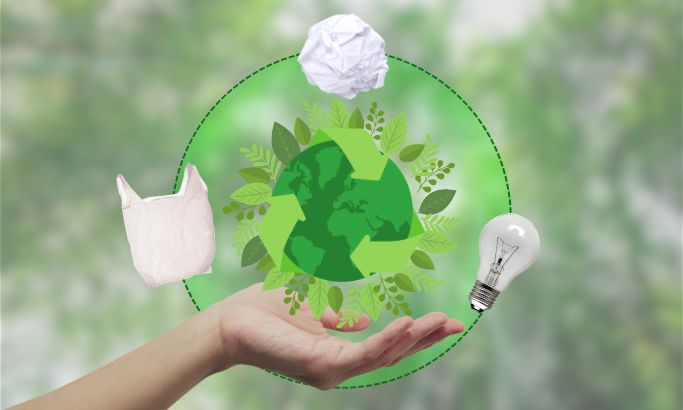 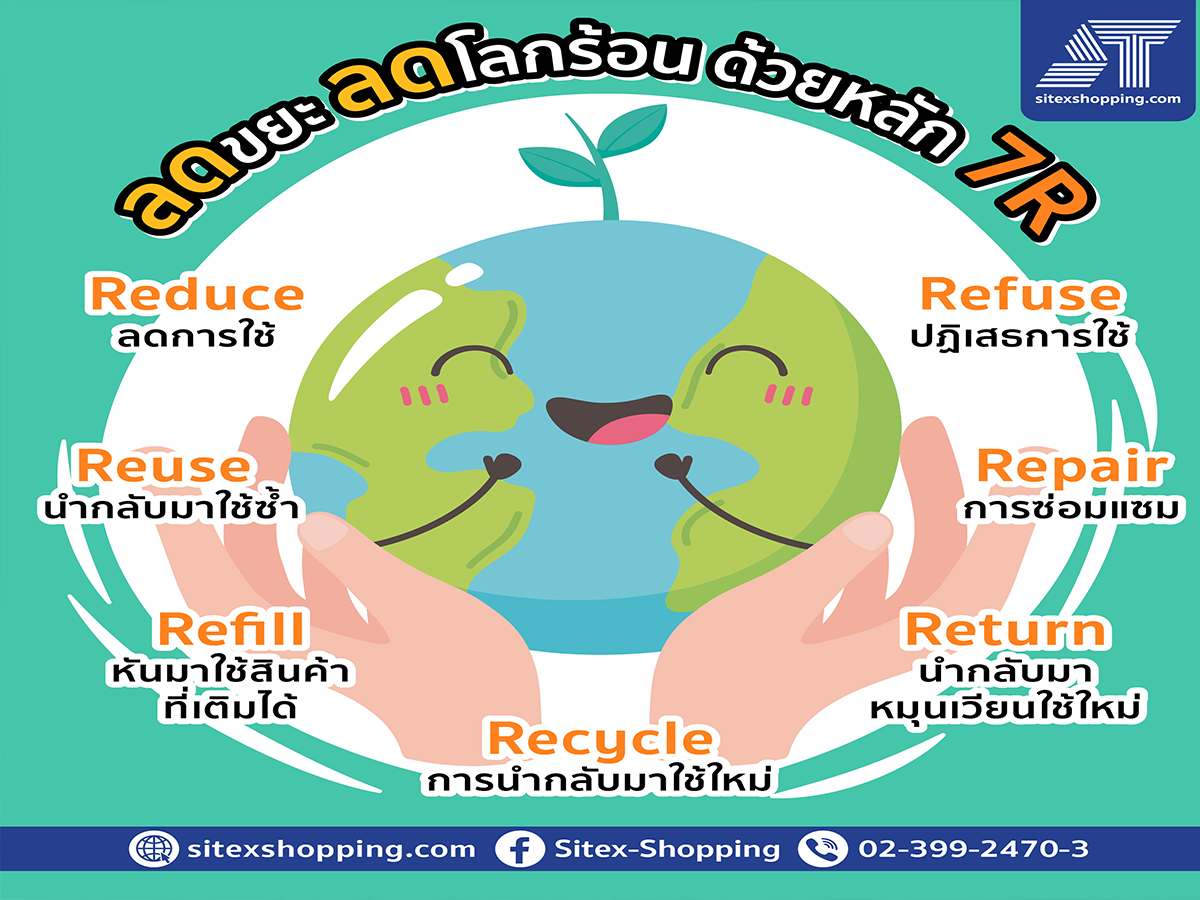 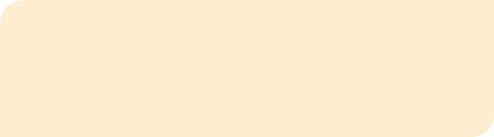 แนวทางการพัฒนา
1. สร้างการตระหนักรู้ถึงความสำคัญของการให้ทรัพยากรอย่างรู้คุณค่า ใช้ทรัพยากรสิ้นเปลืองอย่างคุ้มค่า และช่วยกันลดปริมาณขยะเพื่อตนเองและสังคม ส่งผลให้บุคลากรสามารถนำไปปรับใช้ในชีวิตประจำวันของตน ทำให้ตนเองและสังคมรู้จักใช้ทรัพยากรอย่างรู้คุณค่า
	2. สามารถนำองค์ความรู้ที่ได้จากการร่วมกันจัดทำไม้กวาดจากขวดพลาสติกนำไปต่อยอดเป็นของใช้ในครัวเรือนหรือสามารถจัดทำเป็นอาชีพเสริมได้
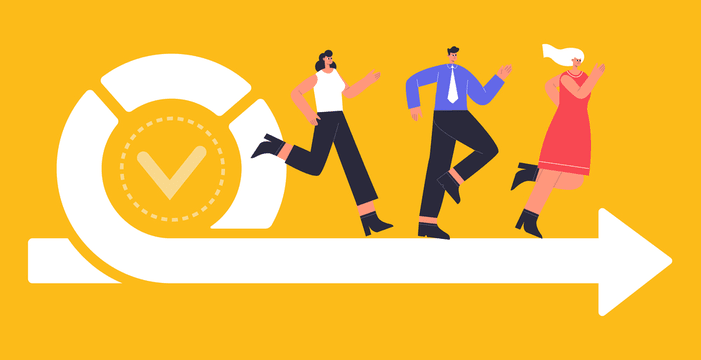